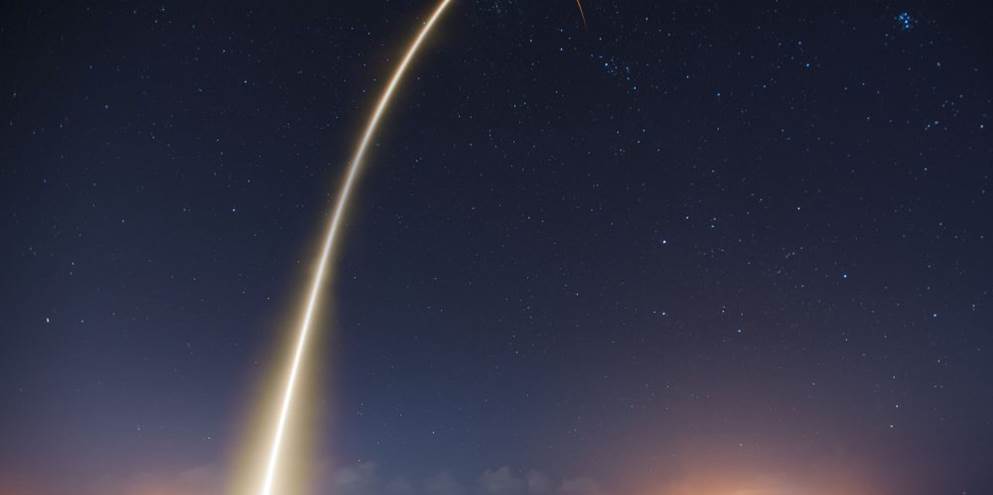 EGI: advanced computing for research
in Europe
Technische Universität Wien
19-04-2017
www.egi.eu
Introduction to EGI, 19-04-2017
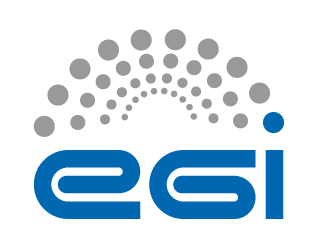 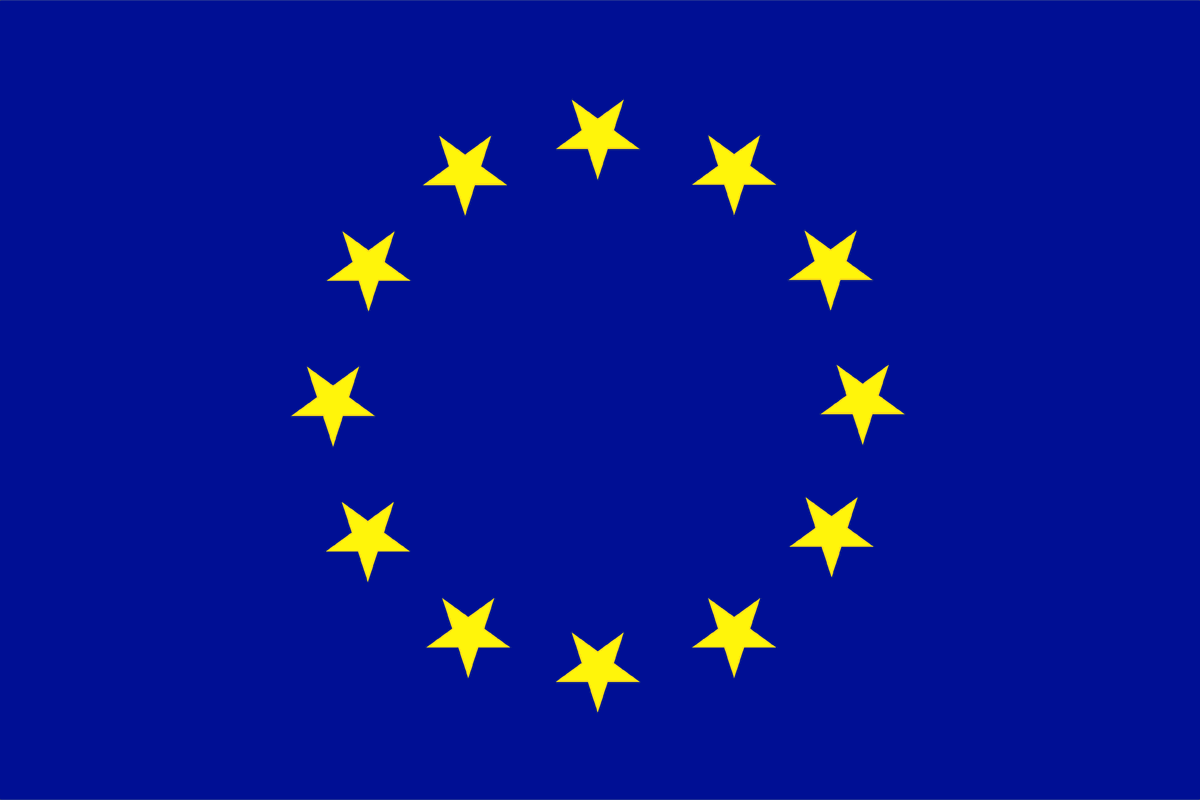 EGI: Advanced Computing for Research
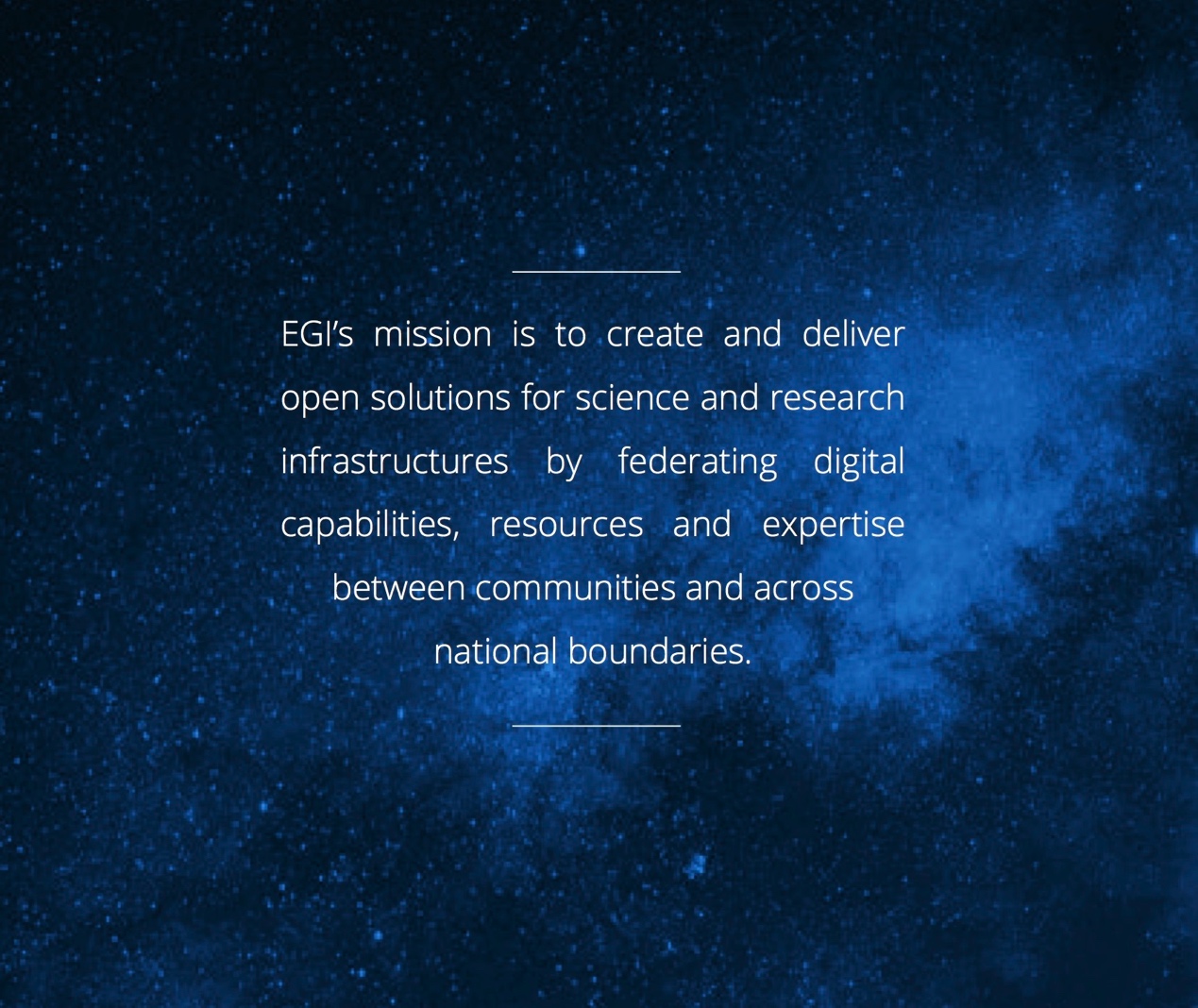 Introduction to EGI, 19-04-2017
[Speaker Notes: A globally distributed ICT infrastructure that federates the digital capabilities, resources and expertise of national and international research communities in Europe and worldwide.

EGI has delivered unprecedented data analysis capabilities to more than 48,000 researchers from many disciplines and is now committed to bring innovation to the private sector.]
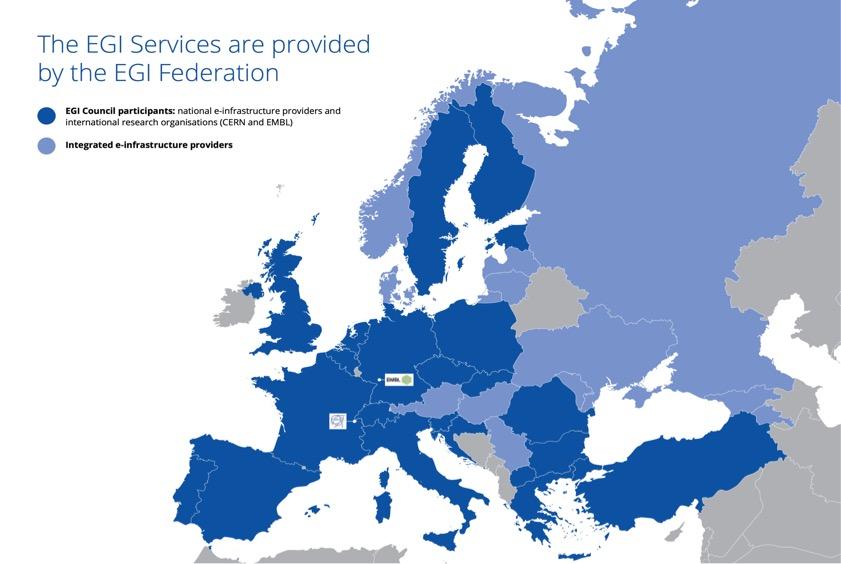 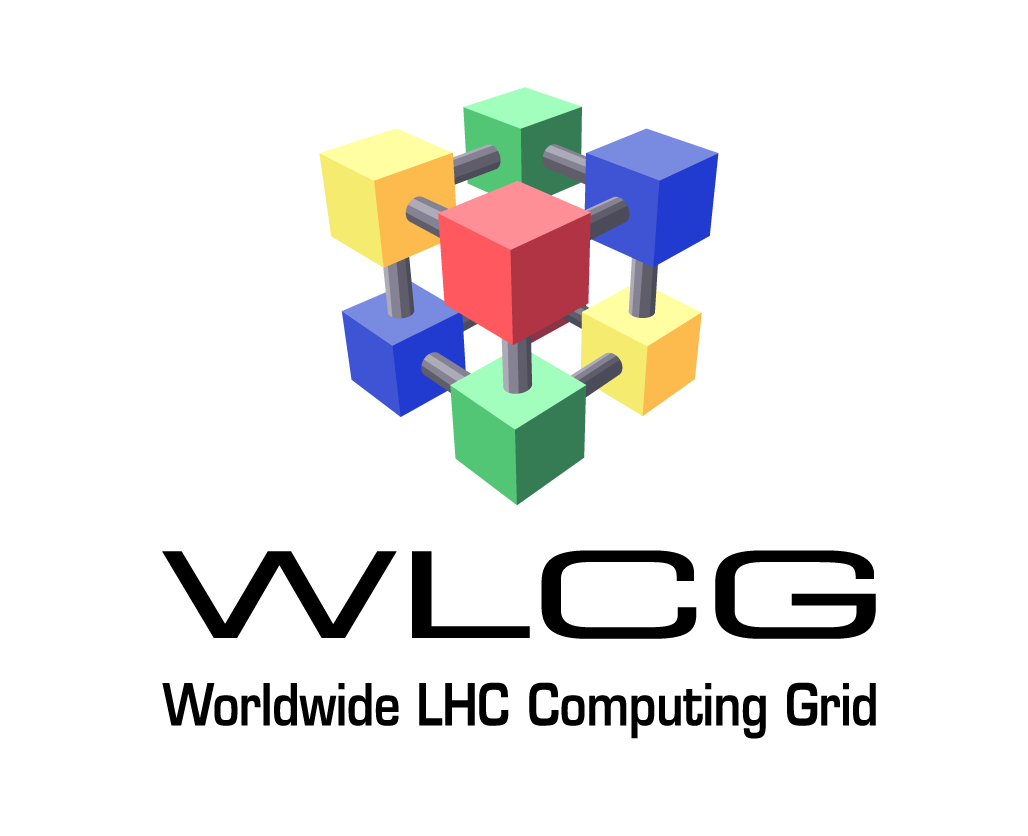 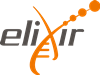 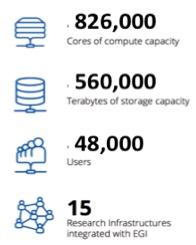 635,000Cores
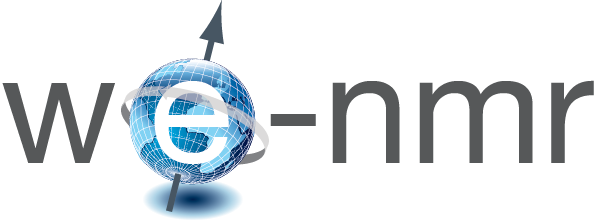 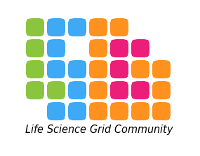 500 PB of storage
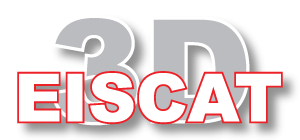 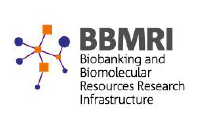 >48,000Users
~200
Virtual Organizations
15ESFRI Research Infrastructures
Active Users/Early Adopters
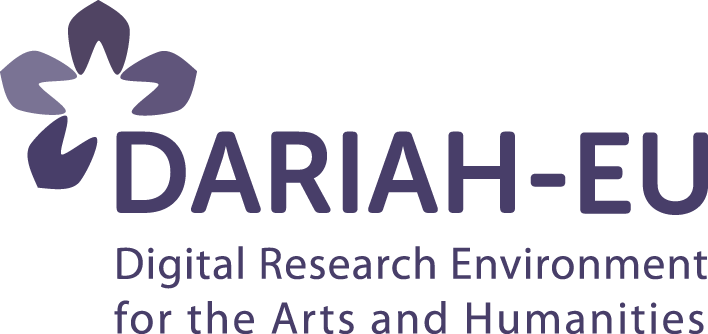 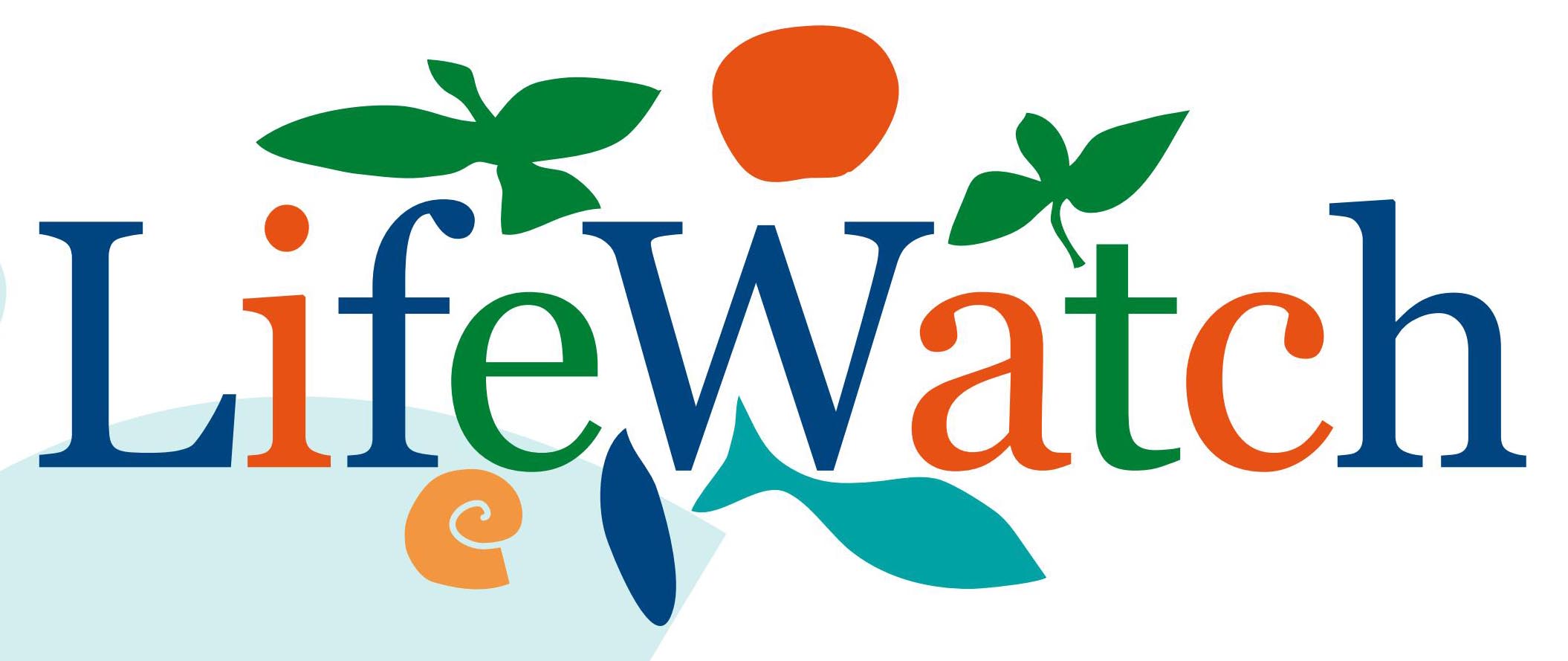 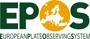 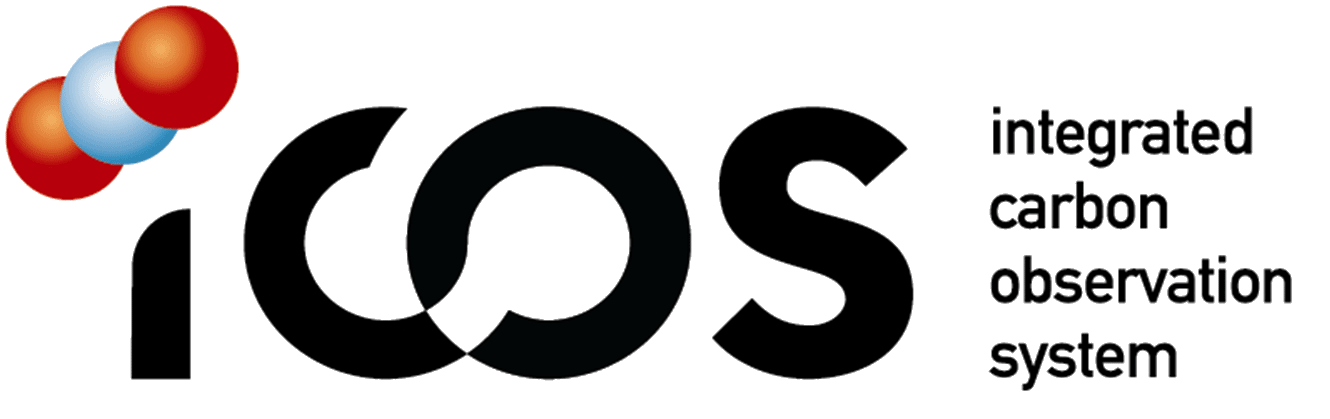 Introduction to EGI, 19-04-2017
EGI Membership
https://www.egi.eu/about/egi-council/
Major national e-Infrastructures “NGIs”: 22 
EIROs: CERN
EGI Foundation
(ERICs)
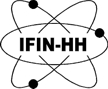 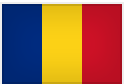 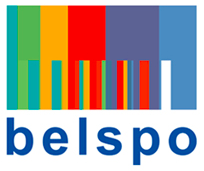 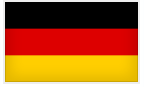 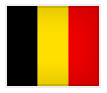 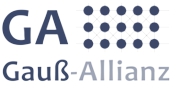 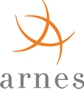 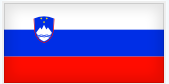 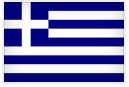 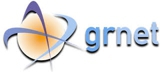 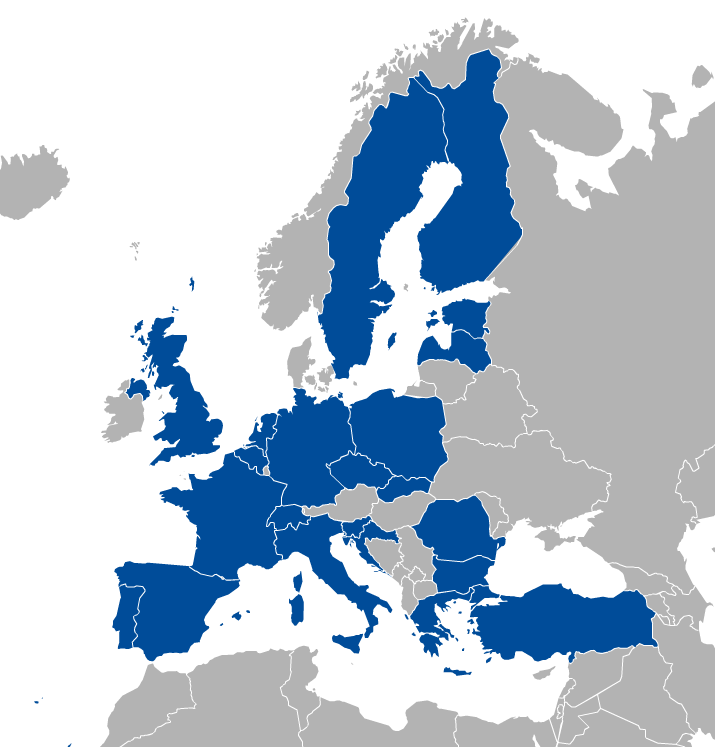 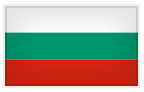 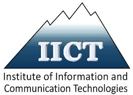 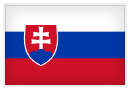 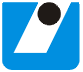 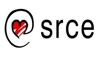 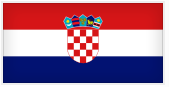 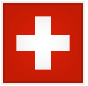 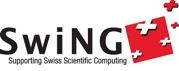 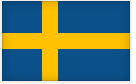 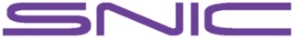 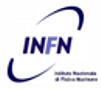 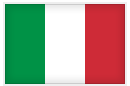 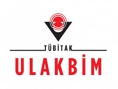 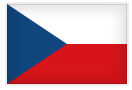 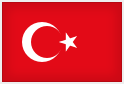 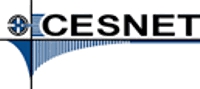 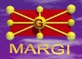 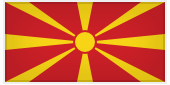 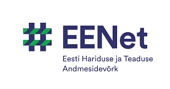 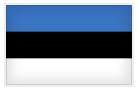 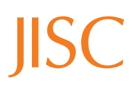 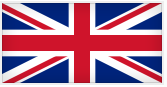 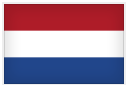 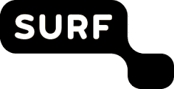 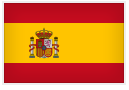 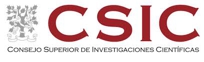 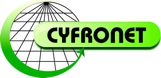 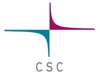 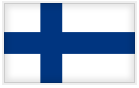 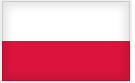 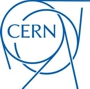 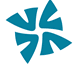 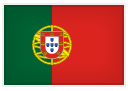 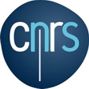 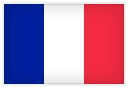 Introduction to EGI, 19-04-2017
EGI Funding
Introduction to EGI, 19-04-2017
International Partnerships
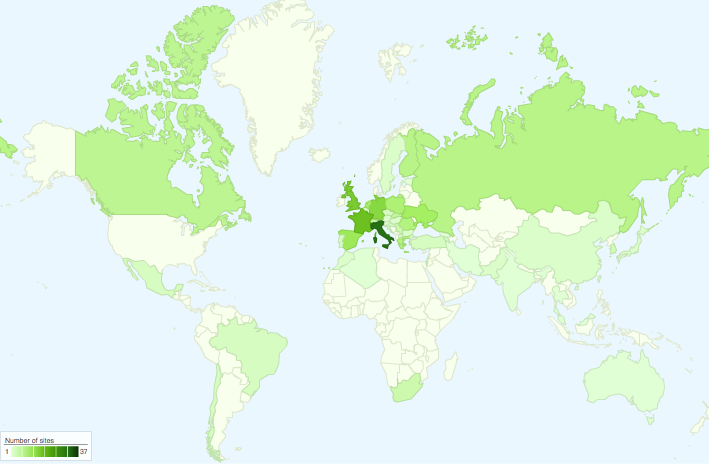 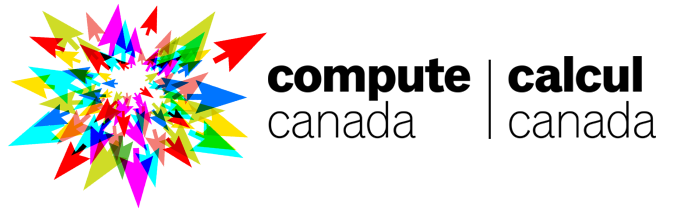 Canada
China Inst. Of HEP
Chinese Academy 
of Sciences
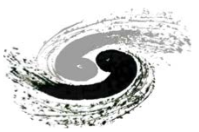 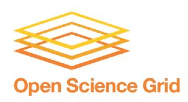 USA
India Centre for 
Development of 
Advanced Comp.
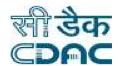 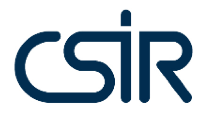 Africa and Arabia
Council for Scientific and 
Industrial Research, South Africa
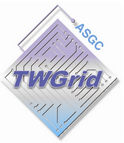 Asia Pacific Region
Academia Sinica
at Taiwan
Latin America
Universida de Federal do 
Rio de Janeiro
Ukraine
Ukrainian National 
Grid
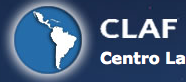 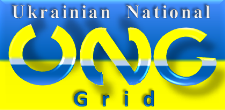 Introduction to EGI, 19-04-2017
EGI Federation, 2016 QR3The largest distributed compute e-Infra worldwide
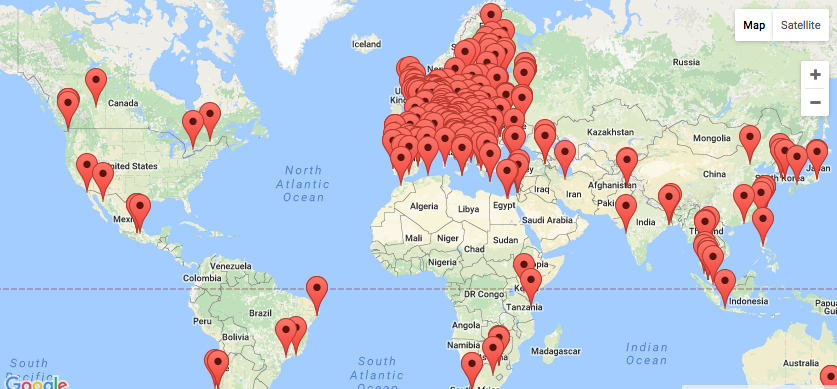 Introduction to EGI, 19-04-2017
Austrian contribution to EGI
Two data HEP centres (currently operated and supported by the Italian NGI)  ATLAS and CMS experiments
No participation to the EGI Council
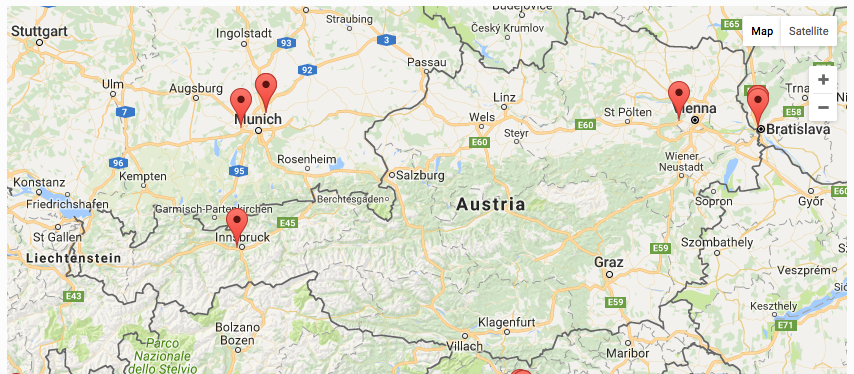 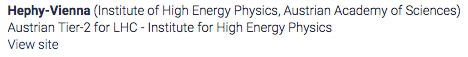 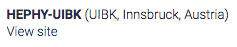 Introduction to EGI, 19-04-2017
Collaborations with other Austrian initiatives
DARIAH – Digital research infrastructure for Art and Humanities 
EGI-Engage Competence Centre, support to develop and run a scientific gateway offering semantic search capabilities and other applications (https://dariah-gateway.lpds.sztaki.hu/)
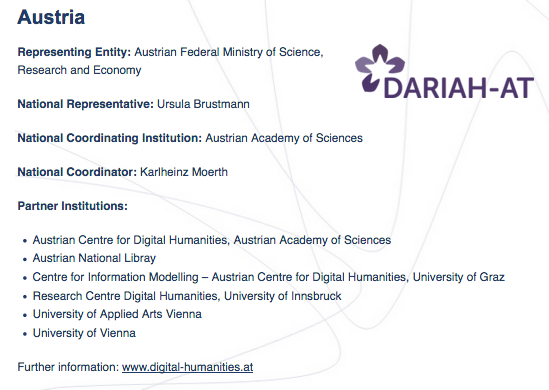 Introduction to EGI, 19-04-2017
Collaborations with other Austrian initiatives/Cont
BBMRI – Biobanking and BioMolecular resources Research Infrastructure
BBMRI-ERIC established in 2013, Graz, AUSTRIA
EGI-Engage competence centre
Definition of Biobanking use cases suitable for execution in a hybrid cloud environment like EGI federated cloud
Reuse of federation services to implement a private cloud federation
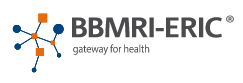 Introduction to EGI, 19-04-2017
Collaborations with other Austrian initiatives/Cont
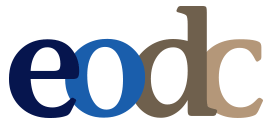 Collaboration with EODC and other ESA partners for the realization of a Data Hub hybrid Earth Observation active distributed data infrastructure offering data, computing and high level data products with reusing EGI data and cloud federation technologies and services
Complementing the DG-GROW DIAS initiative
Leveraging the EC initiative to establish a European Open Science Cloud
EOSC-hub project proposal submitted to the EC in March 2017
Introduction to EGI, 19-04-2017
Collaborations with ESFRI Research Infrastructures
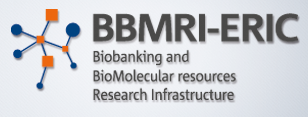 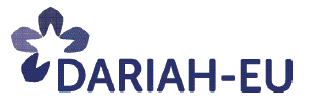 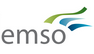 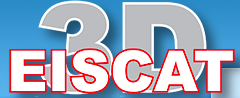 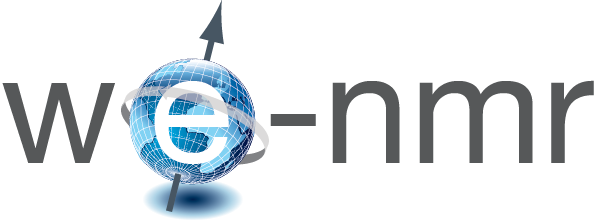 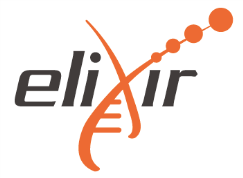 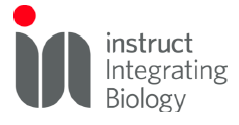 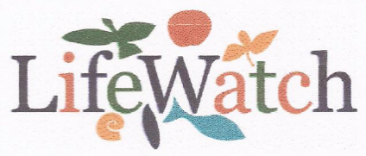 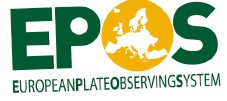 Introduction to EGI, 19-04-2017
Introduction to EGI, 19-04-2017
Services Catalogue for researchers/innovators
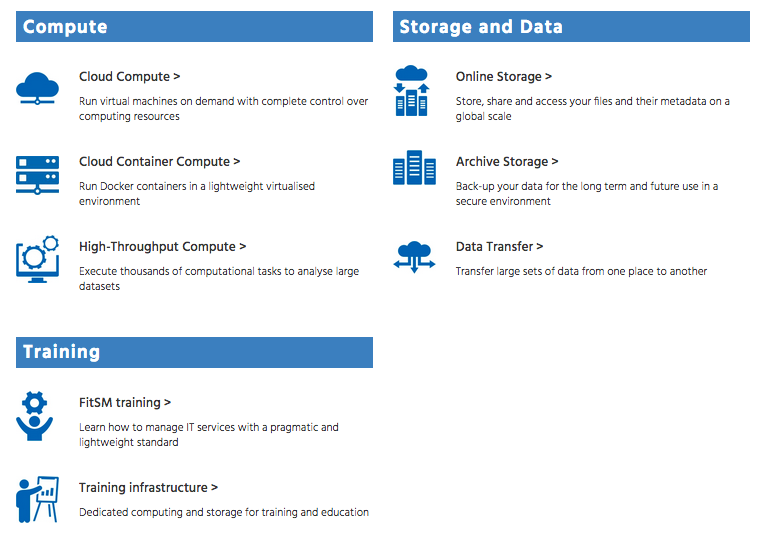 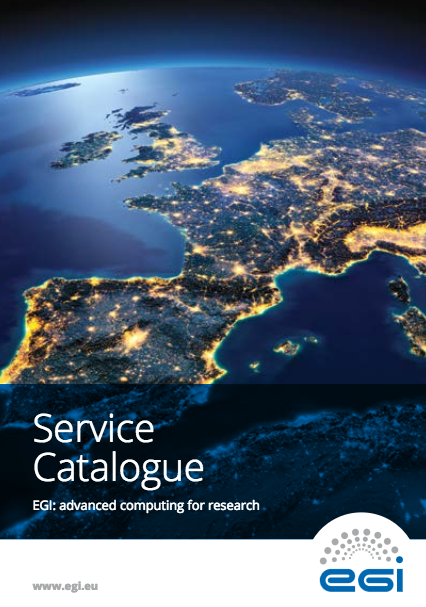 https://www.egi.eu/services/
Introduction to EGI, 19-04-2017
Internal Services Catalogue for members of the Federation
Internal services
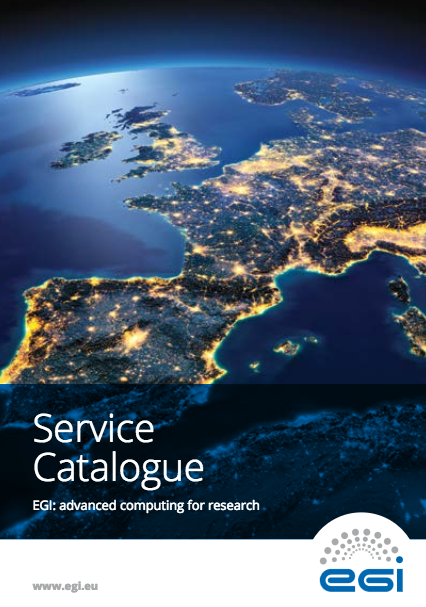 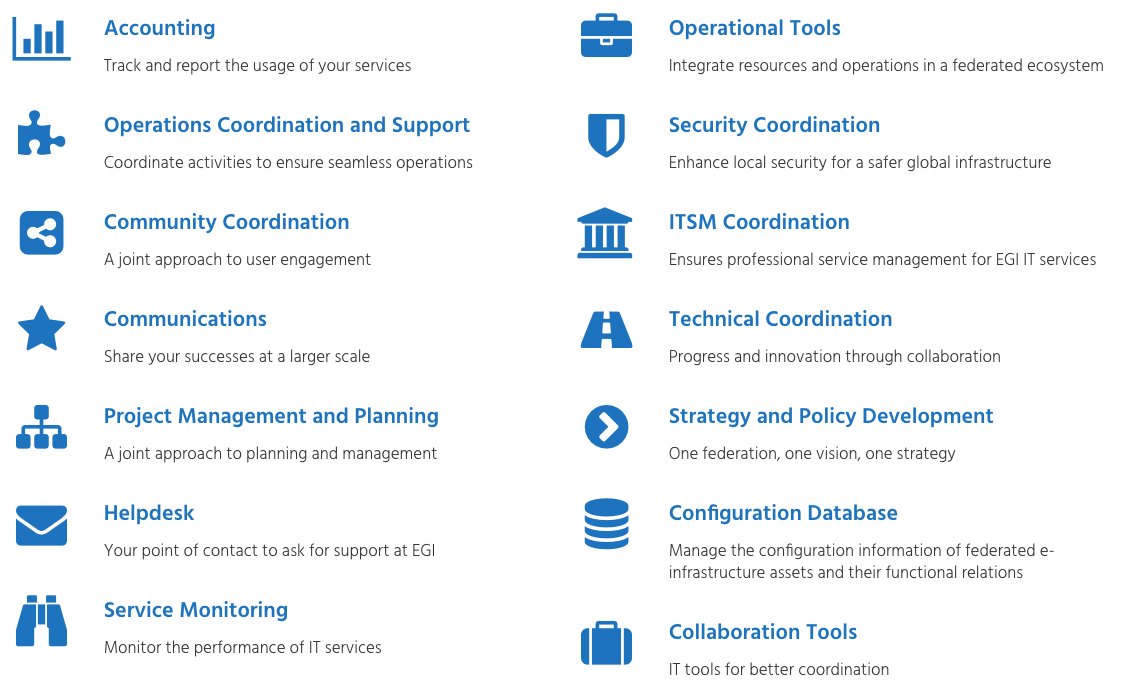 http://go.egi.eu/ServiceCatalogue
Introduction to EGI, 19-04-2017
Installed compute capacity trends 2011-2016
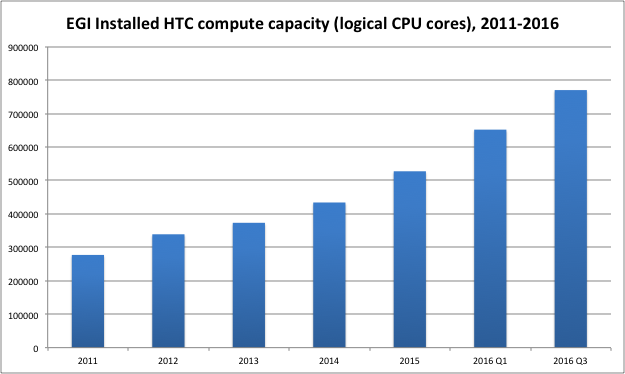 Introduction to EGI, 19-04-2017
EGI Federated Cloud participants
Introduction to EGI, 19-04-2017
[Speaker Notes: Total of 6k cores]
HTC usage trends2009-2017
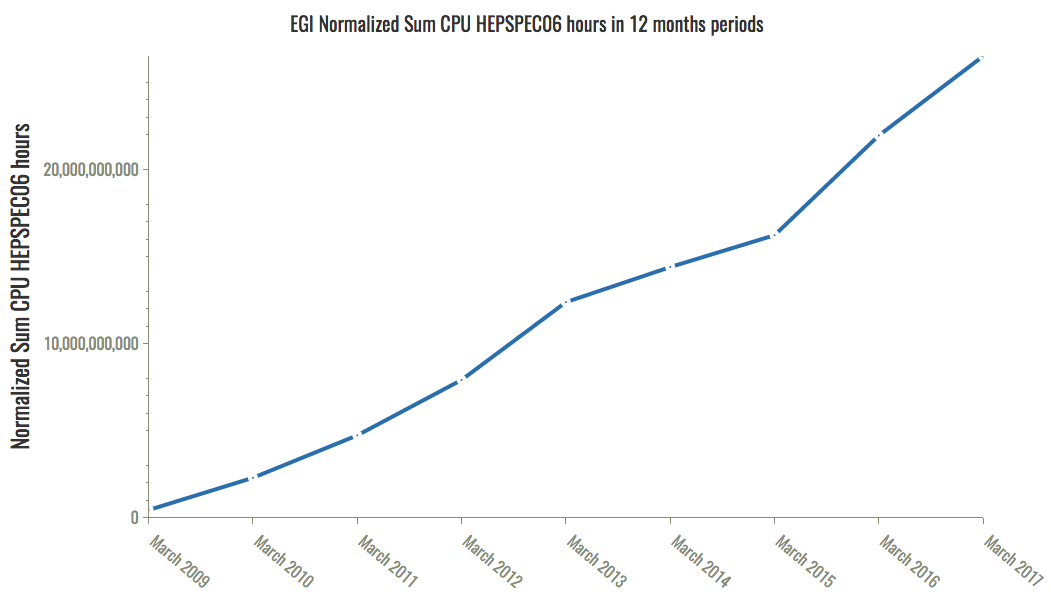 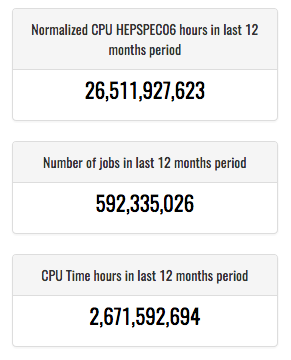 Introduction to EGI, 19-04-2017
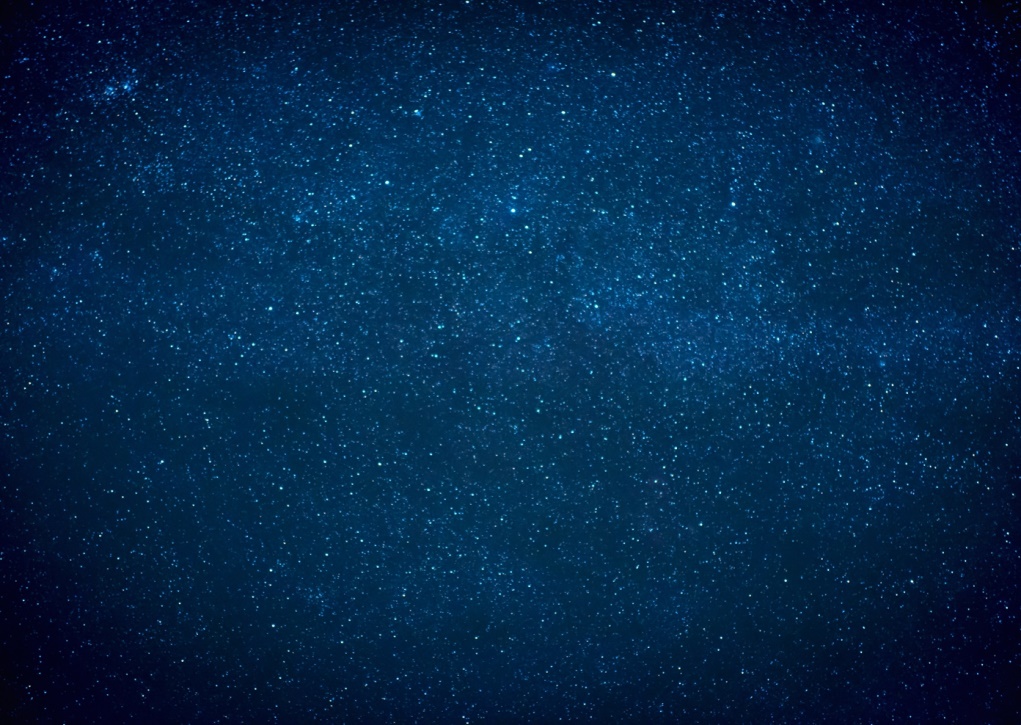 E-Infrastructure support to Research e-Infrastructures 
and Large Research Collaborations

A mandatory requirement 
for sustainability
Introduction to EGI, 19-04-2017
WLCG: Online Storage and Data Transfer at unprecedented scales
In 2016, the Worldwide LHC Computing Grid (WLCG) transferred on average 80 Petabytes of data per month.
This corresponds to more than  1 billion files per month transferred to thousands of particle physicists working across the world.
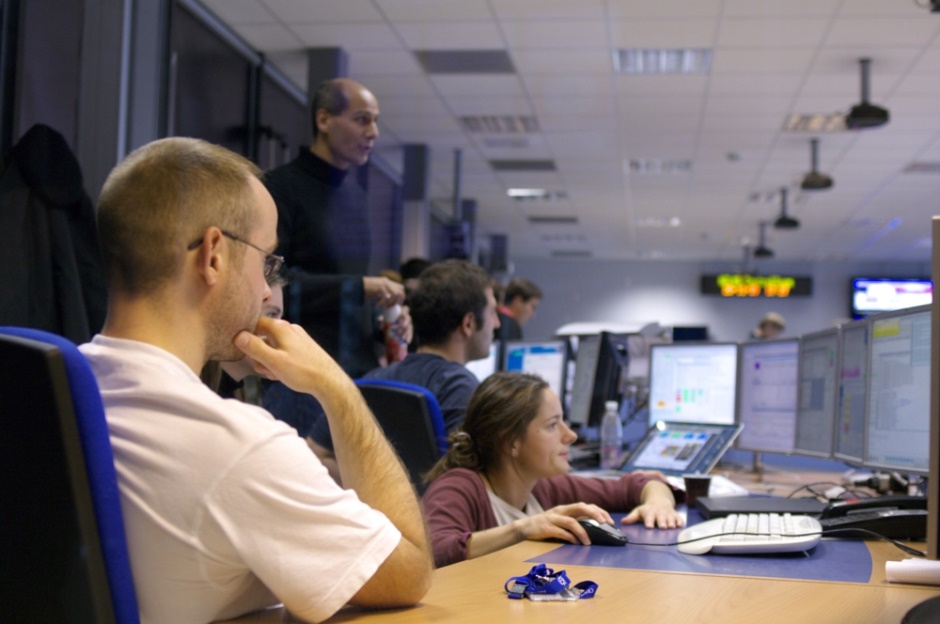 ATLAS control room at CERN
WLCG provides computing and storage to the High Energy Physics experiments operating at CERN’s Large Hadron Collider
Introduction to EGI, 19-04-2017
Cherenkov Telescope Array: 
the world’s leading gamma-ray observatory
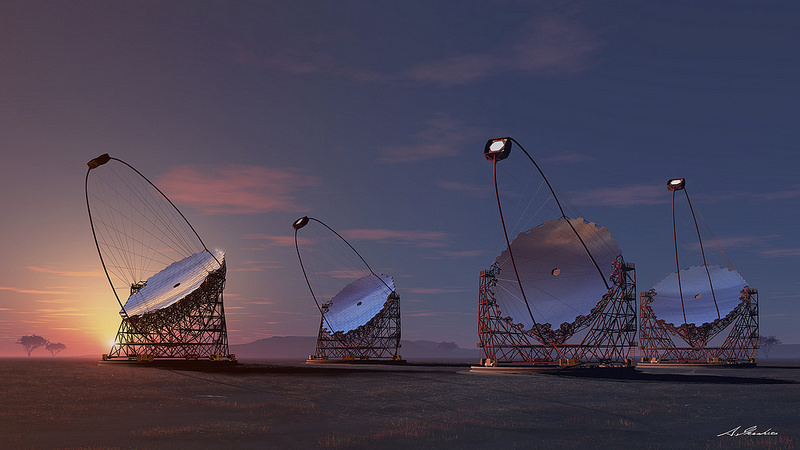 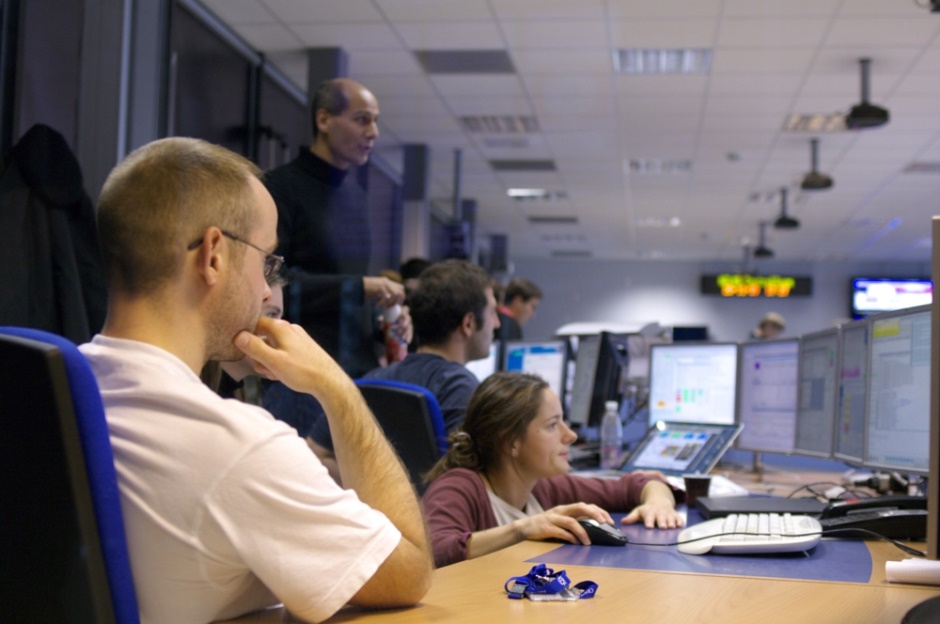 1350 scientists from 32 countries
CTA EGI usage (2013-2016):
360 million HS06 CPU hours
11 PB of data transferred
2 PB currently in storage
11 million compute jobs
Credit: Akihiro Ikeshita Mero-TSK
CTA uses EGI’s High-Throughput Compute and Online Storage services to manage its computational challenges during the array preparatory phase. 
http://go.egi.eu/cta
Introduction to EGI, 19-04-2017
H.E.S.S. Experiment: 
a window to the high energy universe
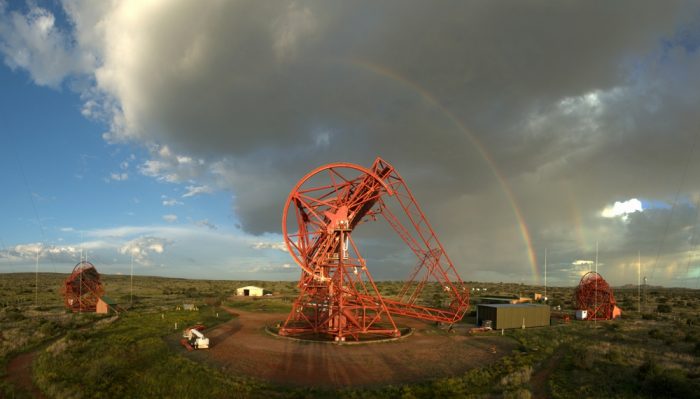 240 scientists from 14 countries
H.E.S.S. EGI usage (per year):
38 million HS06 CPU hours
2,000 compute jobs running at any given time
Credit: Julien Bolmont / Collaboration HESS / CNRS Photothèque
H.E.S.S. uses EGI’s High-Throughput Compute service to run massive Monte Carlo simulations from the data collected in their observatory in Namibia. 
http://go.egi.eu/hess
Introduction to EGI, 19-04-2017
Belle II: Finding the balance between 
matter and antimatter
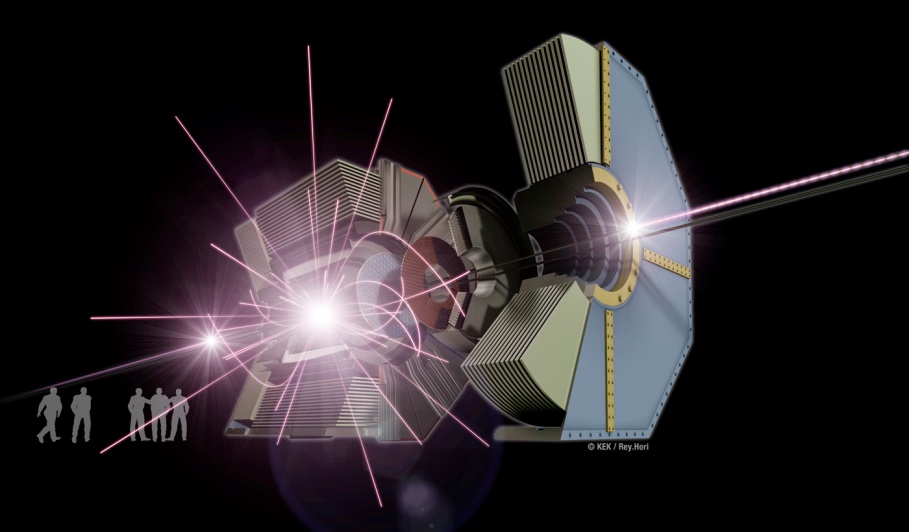 700 scientists from 23 countries and regions
Belle II EGI usage (2009-2016):
~1.61 billion HS06 CPU hours
~16.4 million submitted jobs
Credit: Julien Bolmont / Collaboration HESS / CNRS Photothèque
The Belle II experiment (based at the SuperKEKB accelerator in Japan) was set up to search for a new mechanism for the CP violation beyond the Kobayashi-Maskawa theory.
http://go.egi.eu/belle
Introduction to EGI, 19-04-2017
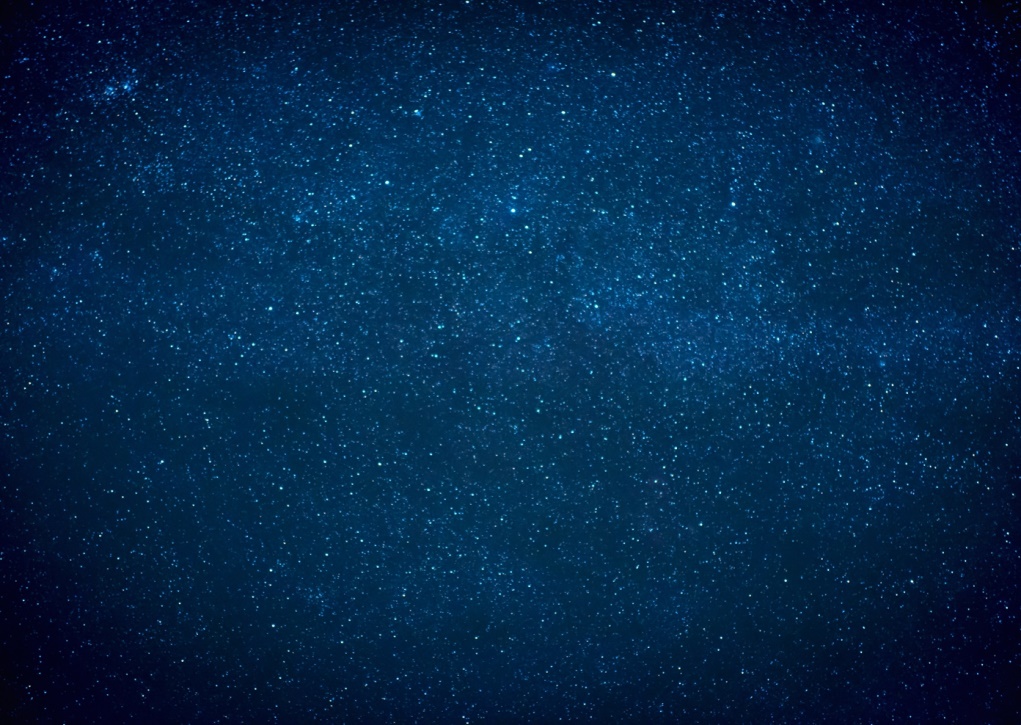 Applications, tools and platforms for science

Break silos and provide services 
for the whole research lifecycle
Introduction to EGI, 19-04-2017
HADDOCK portal – Structural Biology
For modelling the structure of proteins and other molecules
Scientists input their data and specifications; HADDOCK returns best fit simulations.
So far, HADDOCK processed over 130,000 submissions from more than 7,500 scientists.
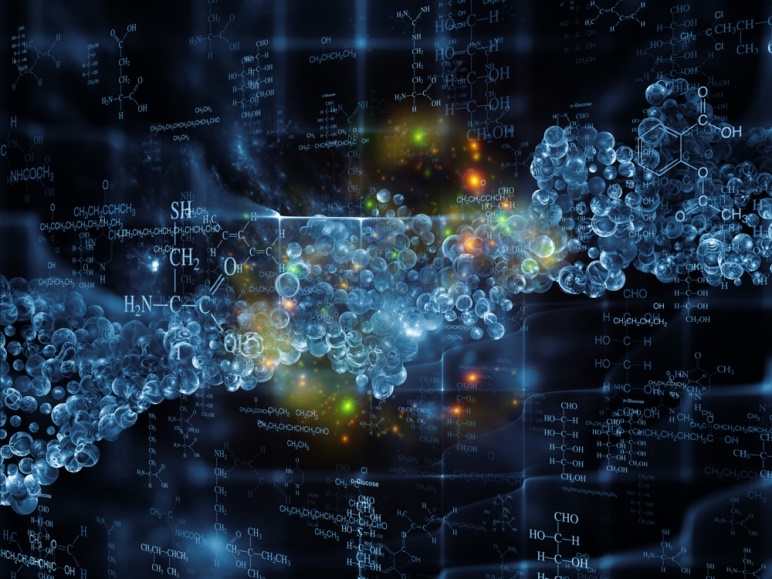 HADDOCK relies on EGI’s High-Throughput Compute service 
https://www.egi.eu/use-cases/scientific-applications-tools/haddock/
Introduction to EGI, 19-04-2017
VIP portal – Medical Imaging
For medical simulation and image data analysis
VIP allows life scientists to use complex computational tools with no added IT overhead.
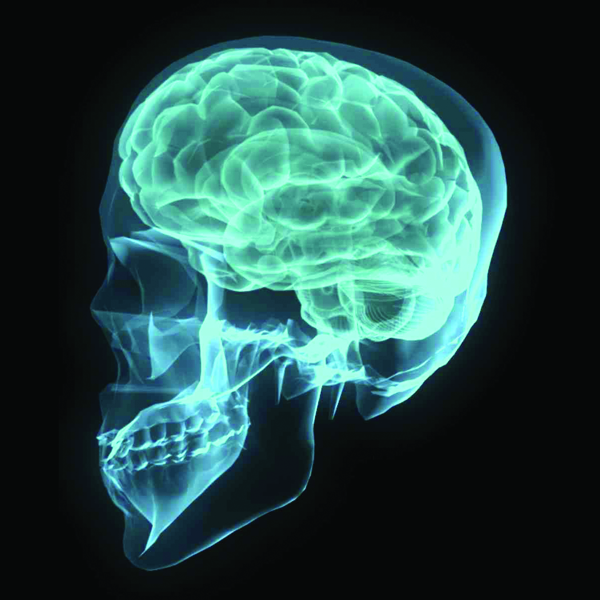 VIP relies on EGI’s High-Throughput Compute service and the DIRAC instance provided by France Grilles
http://go.egi.eu/vip
Introduction to EGI, 19-04-2017
Chipster - Bioinformatics
For genomic analysis
A user-friendly analysis software for high-throughput data with over 350 analysis tools and a large collection of reference genomes 
Users can save and share automatic analysis workflows, and visualize data interactively
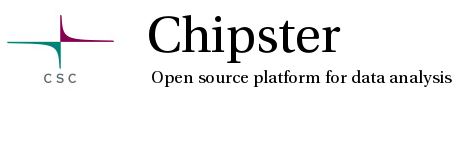 http://chipster.csc.fi/
Research story:

http://go.egi.eu/BIBD
Introduction to EGI, 19-04-2017
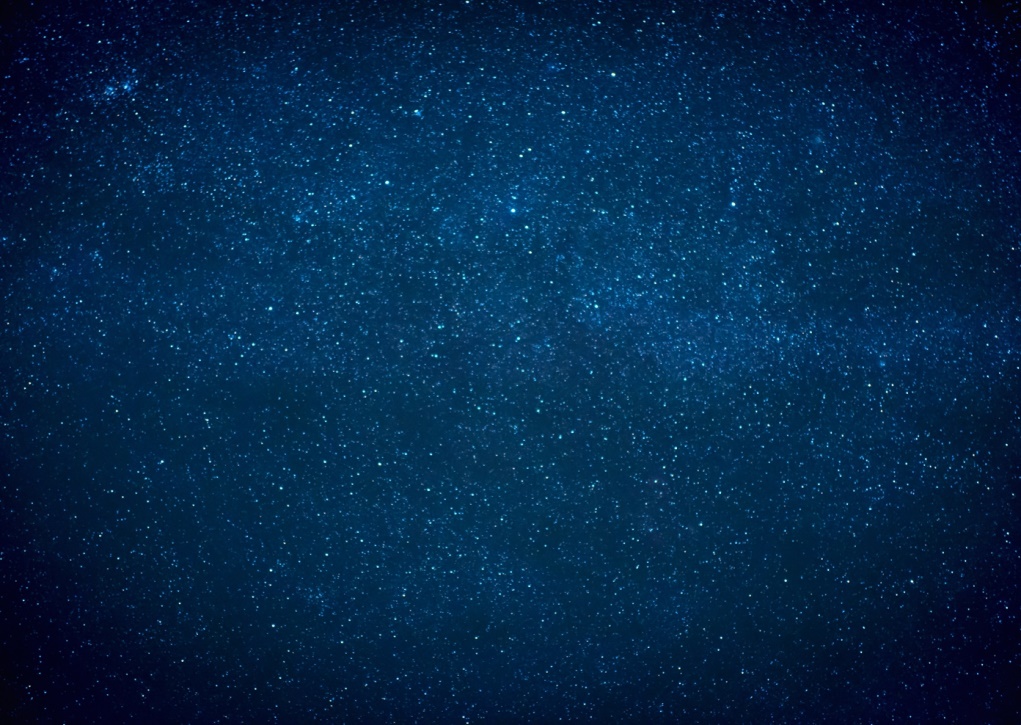 EGI and e-Infrastructures towards EOSC
Introduction to EGI, 19-04-2017
e-Infrastructure collaborations and challenges
Opportunities
Joint efforts in outreach and technical support
Digital Infrastructure for Research annual conference, DI4R 2016 
Integration of access policies, AAI and connect compute/data preservation services into a single pan-European catalogue 
EGI/EUDAT Joint bid for EINFRA-12 (A) H2020 call, 30 MEuro
ICT cross-border procurement and purchase agreement framework
How to procure services on e-Infrastructures and other suppliers?
Governance of e-Infrastructures
Challenges
Establishment of national e-Infrastructures involving all key players
Sustained national funding for the ICT needs of data-driven research
Introduction to EGI, 19-04-2017
e-Infrastructure and EOSC
EOSC-hub project proposal for evaluation in H2020 EINFRA-12 (A), 30 Meuro
EOSC-hub mobilises providers from the EGI Federation, EUDAT CDI, INDIGO-DataCloud and major research e-infrastructures offering services, software and data for advanced data-driven research and innovation. These resources are offered via the Hub – the integration and management system of the European Open Science Cloud, acting as a single entry point for all stakeholders
Introduction to EGI, 19-04-2017
e-Infrastructure and EOSC/cont
20 major European initiatives, besides EGI and EUDAT:
BBMRI, CLARIN, CMS, DARIAH, ECRIN, EISCAT, ELIXIR, EPOS, ICOS/eLTER, LifeWatch, LOFAR 
Research collaborations: disaster mitigation/APAN WG, ENES, EO pillar/ESA, GEOSS/GEO Secretariat, ITER, LNEC, Marine, WeNMR.
Introduction to EGI, 19-04-2017
e-Infrastructure and EOSC/cont
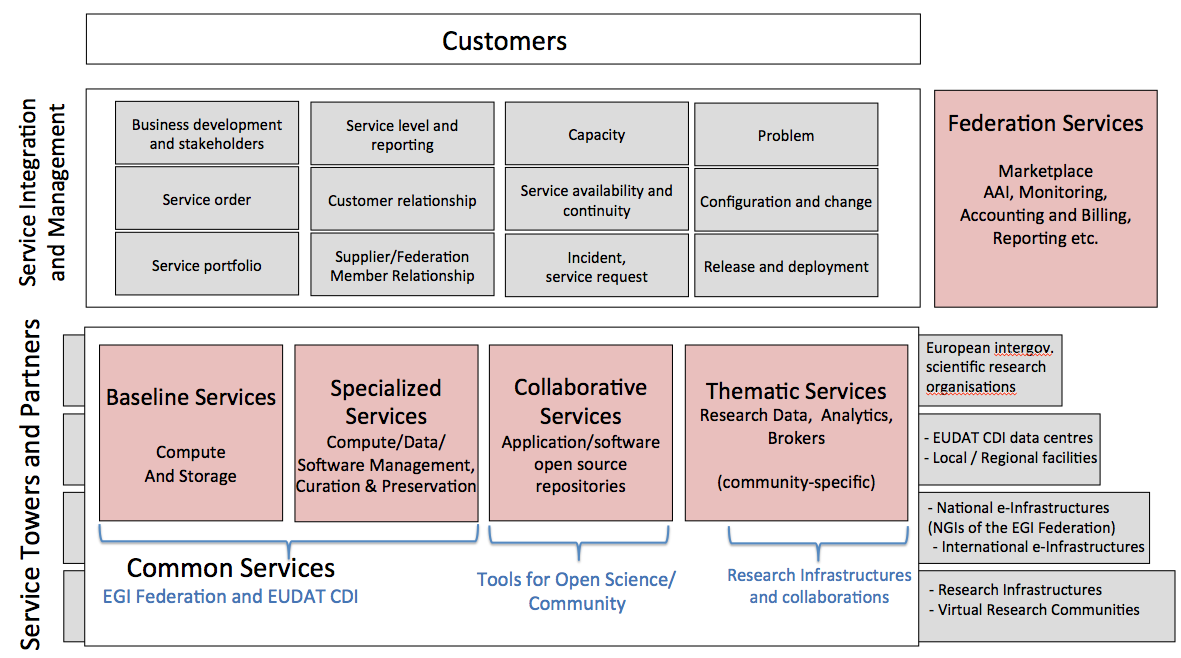 Introduction to EGI, 19-04-2017
Discover more
Visit https://www.egi.eu/

Services https://www.egi.eu/services/ 
Publications https://www.egi.eu/about/publications/ 

Contact us:
For public institutions: contact@egi.eu
For private organisations: business@egi.eu
Introduction to EGI, 19-04-2017